«Формы подачи языкового материала на уроках русского языка в условиях многоязычного класса»
МБОУ «Степанцевская сош», Вязниковский район
Презентацию приготовила: 
учитель русского языка и литературы 
Цапурина Ирина Сергеевна
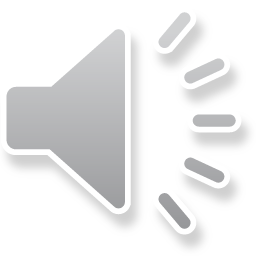 Цель поликультурного образования
Формирование человека, способного к активной и эффективной жизнедеятельности в многонациональной среде, обладающего развитым чувством понимания и уважения других культур, умения жить в мире и согласии с людьми разных национальностей, рас, верований.
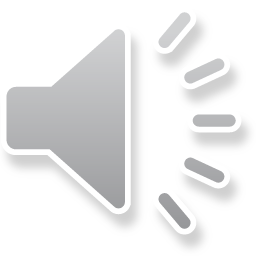 Трудности обучения детей-инофонов русскому языку
дети-инофоны не говорят или плохо говорят на русском языке, а педагогам надо обучать их в одном классе с русскоязычными детьми; 
дети-инофоны поступают в образовательную организацию без специальной подготовки, не могут усвоить программу; 
педагоги не знают методики работы с детьми мигрантов, не знают их родного языка, не всегда учитывают их родной менталитет и религиозные традиции; 
нет базовых программ обучения детей-инофонов в русскоязычных  школах, мало методических пособий, специальных учебников и др.
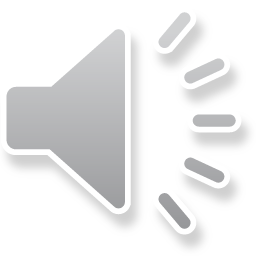 Трудности обучения детей-инофонов русскому языку на уроках
имеют трудности с категорией рода, категорией одушевлённости/неодушевлённости, русской предложно-падежной и видовременной системами;
плохо понимают содержание текста учебников;
имеют с российскими детьми разную языковую картину мира;
имеют особенности произношения;
педагоги сталкиваются с проблемой проверки качества.
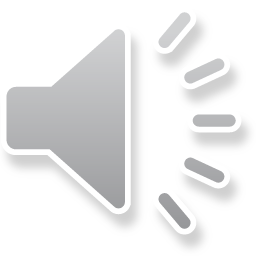 Сферы употребления русского языка
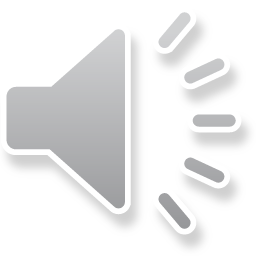 Метапредметность русского языка
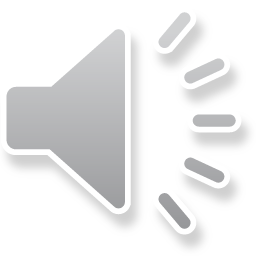 Задача педагога
Ученик-инофон должен не просто научиться говорить, читать и писать по-русски, он должен освоить учебно-научный стиль речи, для того чтобы получать полноценное образование наряду с носителями русского языка. 
В бытовой сфере ребёнок-инофон должен освоить русский язык на уровне правильного восприятия пословиц, загадок, фразеологизмов. Это поможет ему избежать интерференции.
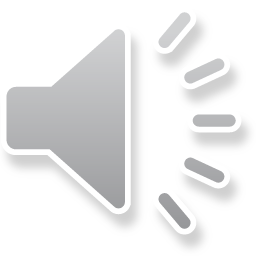 Пути преодоления трудностей
возможность дополнительного образования; 
внеурочная деятельность; 
система коррекционных, логопедических занятий по русскому языку; 
использование информационных технологий; 
использование возможностей образовательной среды, проектных технологий;
 создание методических пособий для обучения детей мигрантов русскому языку.
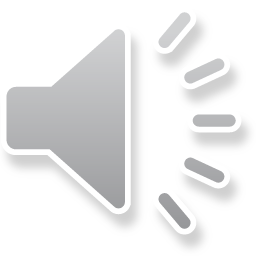 В помощь учителю начальных классов
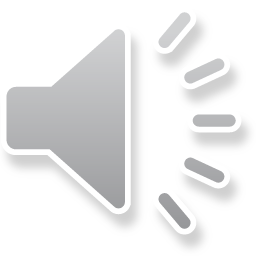 В помощь учителю, работающему в пятом классе
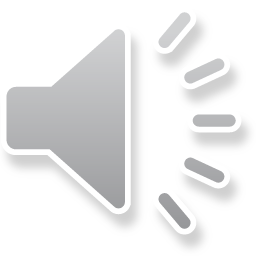 В помощь учителю, работающему в шестом классе
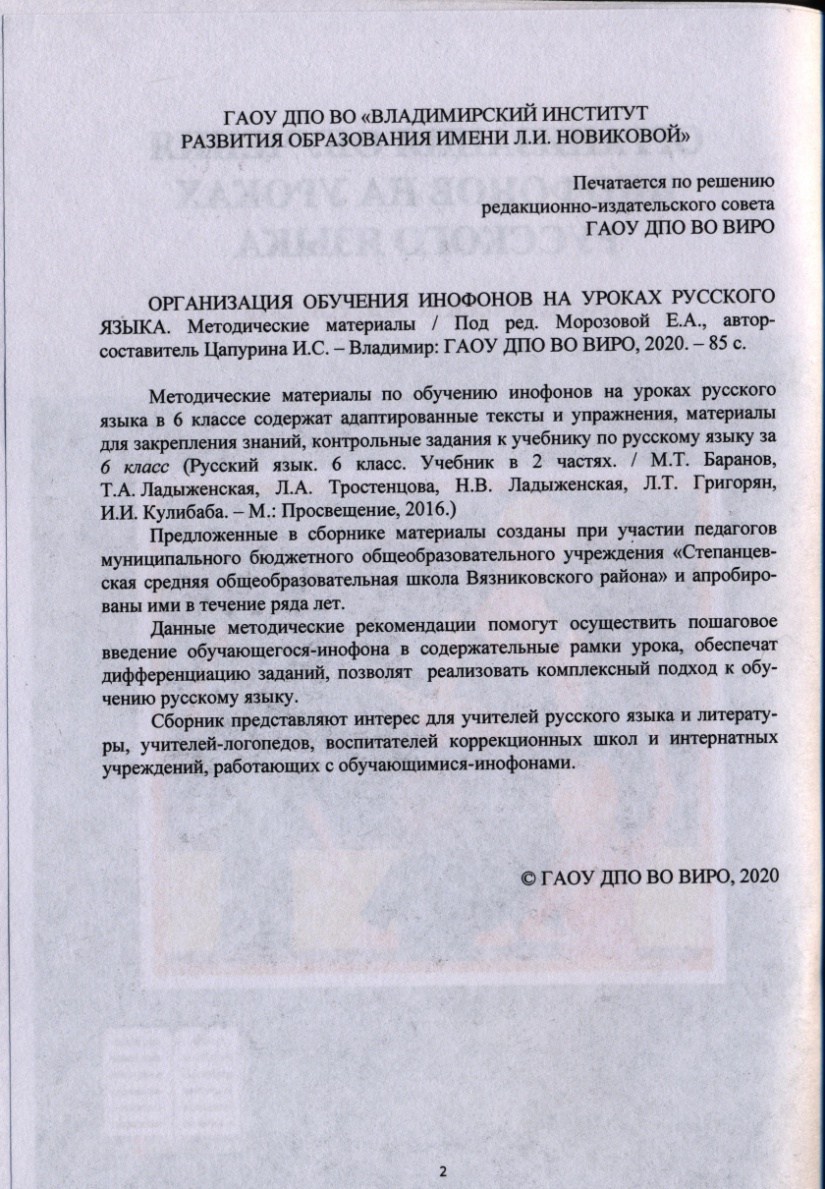 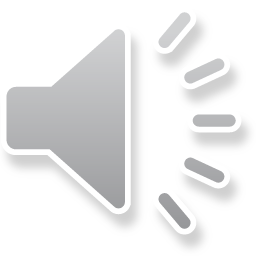 Словарь общих понятий «Первое общение» - лингвистический мост
Словарь включает в себя определённую тематику общения: приветствие, прощание, благодарность, извинение, счёт, дни недели, время суток, времена года, название месяцев, числа месяца, знакомство, семья, школа, цвета
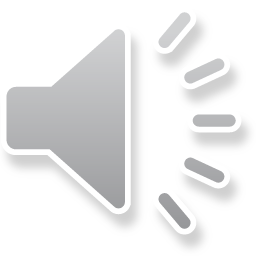 Языки словаря
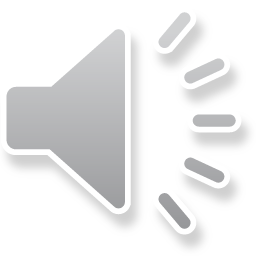 Пример приветствия
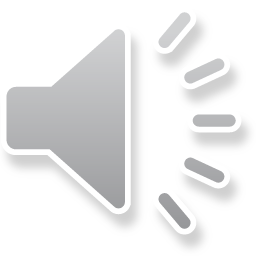 Пример извинения
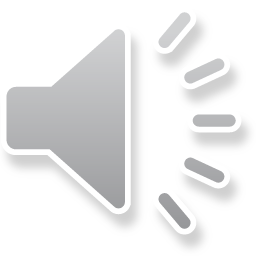 Родители
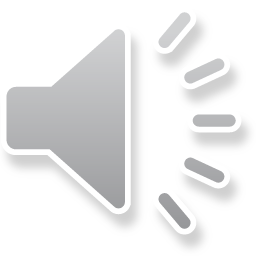 Методы обучения русскому языку детей-инофонов
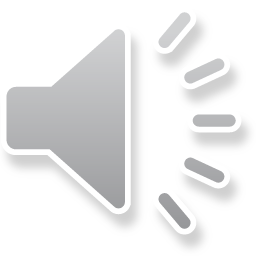 Методы и формы работы по обучению русскому языку в поликультурном классе
Работа в парах помогает исправлять речевые ошибки учеников путём составления диалога по заданной ситуации. Русскоговорящие дети оказывают помощь в правильном и чётком произношении. Выработка фонематического слуха достигается и за счёт индивидуальной  работы с учеником.
 Дифференцированный подход в обучении – это форма организации учебной деятельности, в рамках которой педагог работает с группой инофонов, которая составлена с учётом наличия у них общих качеств, например,  по уровню знания русского языка,  по умению работать индивидуально или в группе и т.д. Для обучения подходят различные виды карточек как для индивидуальной работы, так и для групповой, раздаточный материал, предметные картинки.
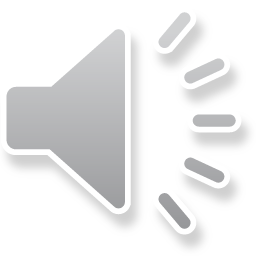 Методы и формы работы по обучению русскому языку в поликультурном классе
Работа по цепочке используется при отработке техники чтения, при закреплении знаний грамматических форм и структур со зрительной опорой и без неё, при составлении рассказов по сюжетным картинкам, при пересказе.
Игровые технологии. Коммуникативный (коммуникативно-деятельностный) подход в обучении детей русскому языку  связан с использованием игрового общения. Игра предоставляет возможность бесконечного варьирования ситуаций реальной коммуникации в воображаемом плане и «провоцирует», вызывает порождение высказываний определенной структуры. С психолого-педагогической точки зрения игровое общение между обучающимися детьми, не имеющими общего языка, проходит те же этапы, что и любая другая игра. Первые контакты состоят в прикосновениях к предметам, в повторении действий других. Следующий этап – присоединение вокализаций, а затем отдельных слов к действиям. Цикличность игровых действий позволяет повторять и закреплять их вербальное сопровождение.
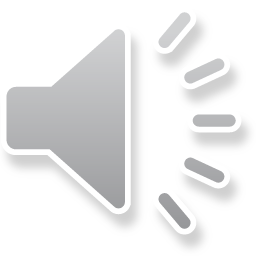 Методы и формы работы по обучению русскому языку в поликультурном классе
Информационно-коммуникационные технологии. Суть подхода сводится к созданию условий для активной совместной деятельности обучающихся (педагог берёт на себя роль организатора учебно-познавательной деятельности), акцентируется внимание на самостоятельном «добывании» детьми информации (в том числе через интернет), её критическом осмыслении и усвоении. Обучение при данном подходе организуется в малых (3-4 человека) группах разного уровня языковой подготовки.
Построение индивидуальной гибкой образовательной траектории. Особую роль в этом случае приобретают вопросы организации самостоятельной работы, а также использования дистанционных методов обучения. В связи с этим отметим особую актуальность создания и использования электронных обучающих ресурсов - тренажеров, тестов и т. п., а также ресурсов с опорой на системы искусственного интеллекта.
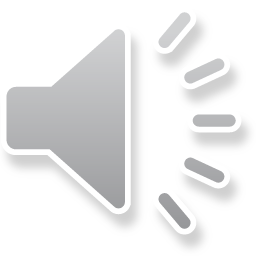 Сравнительно-сопоставительный метод
Основывается на сравнении как познавательном принципе. У данного метода 2 цели: 
1) выявить специфику изображения чего-нибудь в изучаемой культуре; 
2) установить диалоговые отношения.
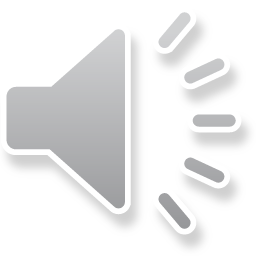 Задание: найдите слова, указывающие на принадлежность пословицы чужой культуре. Объясните смысл иностранной пословицы. Подберите схожую по смыслу русскую пословицу.
Своя лепёшка лучше чужого плова (узб.)
Кто с ворами живёт, сам воровать научится  (арм.)
Неудача ума прибавляет (тадж.)
С детьми дом – базар, без детей - мазар (узб.)
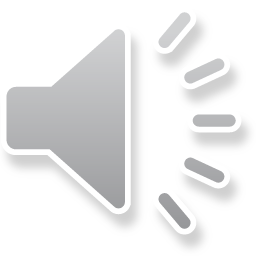 Задание: найдите слова, указывающие на принадлежность пословицы чужой культуре. Объясните смысл иностранной пословицы. Подберите схожую по смыслу русскую пословицу.
В гостях хорошо, а дома лучше
С кем поведёшься, от того и наберёшься
Не спрашивай старого, спрашивай бывалого
С детьми горе, а без них вдвое
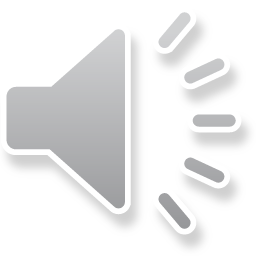 Сравнительно-сопоставительный метод
В течение выполнения вышеприведенного задания предполагается также беседа о значении слов, указывающих на принадлежность пословиц к иной культуре (с иллюстрациями), а также поиск аналогичных явлений в русской культуре, например: узбекский плов – русские щи – что также осуществляет сравнительно-сопоставительный метод.
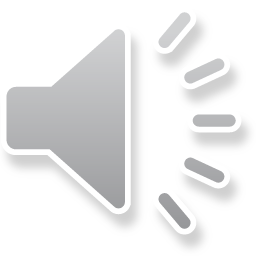 Цели диалога культур
овладение культурой национального общения; 

формирование культуроведческой компетенции;

воспитание толерантности;

формирование представления о языке как о национальной картине мира.
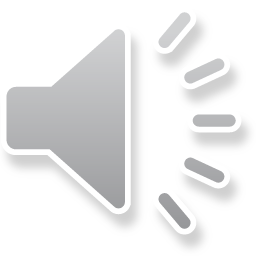 Спасибо за внимание!
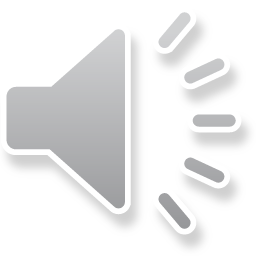